Breaking 10
Two and Three
Check-in
We have seen that the Commandments, at their face value, are perfectly true and valid. Their simple, superficial meaning is a good one.  Emmet Fox
Opening Prayer: Let’s read aloud.
I Am Spirit and not found in fixed attitudes; remain receptive and fluid.I speak only words of truth; “words that I intend to see manifest in MY life”And so it is.
Ten Commandments – Interesting Facts
There are three biblical versions of the Ten Commandments, which can be found in Exodus 20, Deuteronomy 5 and Exodus 34. These versions are different in small and large ways. The human writers of the Bible disagreed with each other, sometimes radically resulting in multiple versions.
By late biblical times, the Ten Commandments were the primary model of biblical teaching to guide belief and practice; however, they were not always observed literally. Various subgroups within Christianity and Judaism continue to differ on how to interpret and apply them today.
Second Commandment
You shall not make yourself a graven image, or any likeness of anything that is in heaven above, or that is in the earth beneath, or that is in the water under the earth; you shall not bow down to them or serve them; for I the Lord your God am a jealous (Zealous) God, visiting the iniquity of the fathers upon the children to the third and fourth generation of those who hate me, but showing steadfast love to … those who love me and keep my commandments (Ex. 20:4-6)
Second Commandment Example
"You shall not make for yourself a graven image."
It is folly to worship anything that exists (has form). 
To worship means to consider something as supreme, divine, and the source of one's good. Nothing in the realm of form can live up to this expectation, therefore nothing in the realm of form is worthy of worship. 
This includes people, money, property, position, beauty, or self. Only God is infinite and only Spirit is the source of good.
What You Acknowledge To Be Your Master, To That You Are A Servant.
The metaphysical implication is clear that stone tablets alone are insufficient to lead people to a  higher way of life. The act of Moses’ breaking of the tablets seems to indicate that the stability of human life cannot be achieved by keeping the commandments alone, but only by breaking them down into their underlying spiritual essence.  Bringing it to Consciousness.
The “in the beginning” means in principle.   All things have their beginning in the principle of mind-action, the Infinite Creative Process by which all things manifest. God created man … in the image of God he created him (Gen. 1:27).
Activity - Brainstorming
What do we make our masters?
What are you willing to become a servant of?

Third Commandment
Speak only words of truth; “words that you want to see manifest in your life”
What words are you using? Change your thoughts by changing your words?
Interesting Facts - #3
The Ten Commandments come from a culture different in many ways than ours. Ancient biblical society was overwhelmingly patriarchal, one in which women were essentially property and slavery was given. The commandments reflect those values.
The Sabbath commandment forms a bridge between the first three commandments, which have to do with worship of God, and the last six, which concern treatment of one’s neighbor.
The Third Commandment
Thou shalt not take the name of the LORD thy God in vain; for the LORD will not hold him guiltless that taketh his name in vain. Exodus 20:7
"You shall not take the name of the Lord your God in vain. ..."
It is important to remember that the "Lord your God" being written about here is Jehovah. Jehovah is a HUMAN CONCEPT of God, and this Jehovah concept of God is best named as I AM THAT I AM (or WHO or WHAT). 
I AM is not the Infinite. So what we are doing with the name of this God is what we are doing with our sense of I AM. What am I doing with my sense of I AM? If I connect my sense of I AM to anything that is not of Truth, then I am disobeying this commandment, and I will experience the consequences.
 If my sense of I AM is connected to any negative emotion, false belief, selfish attitude, then I am taking the name of Jehovah in vain. But if I make certain that my sense of I AM is connected to any divine ideas (Truth) then such a connection will become my experience in my life.
Positive Speech…Will Lead To Power and Achievement
Learn to communicate positively and creatively, which is what the third commandment is basically about.  
In Vain = to no end; without success or result – in an irrelevant or blasphemous manner. 
You shall not take the name of the Lord your God falsely.” In other words, the divine name is the great positive, and it should never be used in ways that are negative.  
Speak only words of truth; “words that you want to see manifest in your life”
Speaking and Praying
Eliminate the negative clichés, the tendency toward self-effacement, the sharing of pessimistic proclamations. OMG! That’s God you’re talking about! 
This may be an audacious and shocking statement, but perhaps it is a shock to which we all need to expose ourselves: Praying to God about things is taking the name of the Lord in vain. God is present as a Presence, and as the Word which is “very near you … that you can do it” (Deut. 30:14).
Pray not to God, but from the consciousness of  God.
 God is present as the reality of you. 
There is nowhere to go, no one to reach for, only a Presence to experience and to feel at one with. 
The need is to be still and know that I AM.
Closing Prayer and Love Offering
Next Week: The Fourth and Fifth Commandments
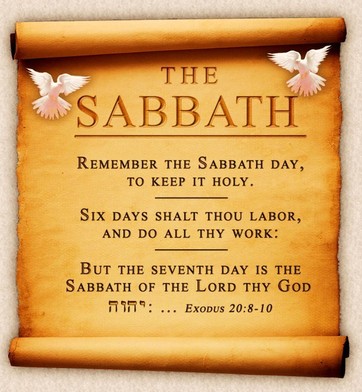